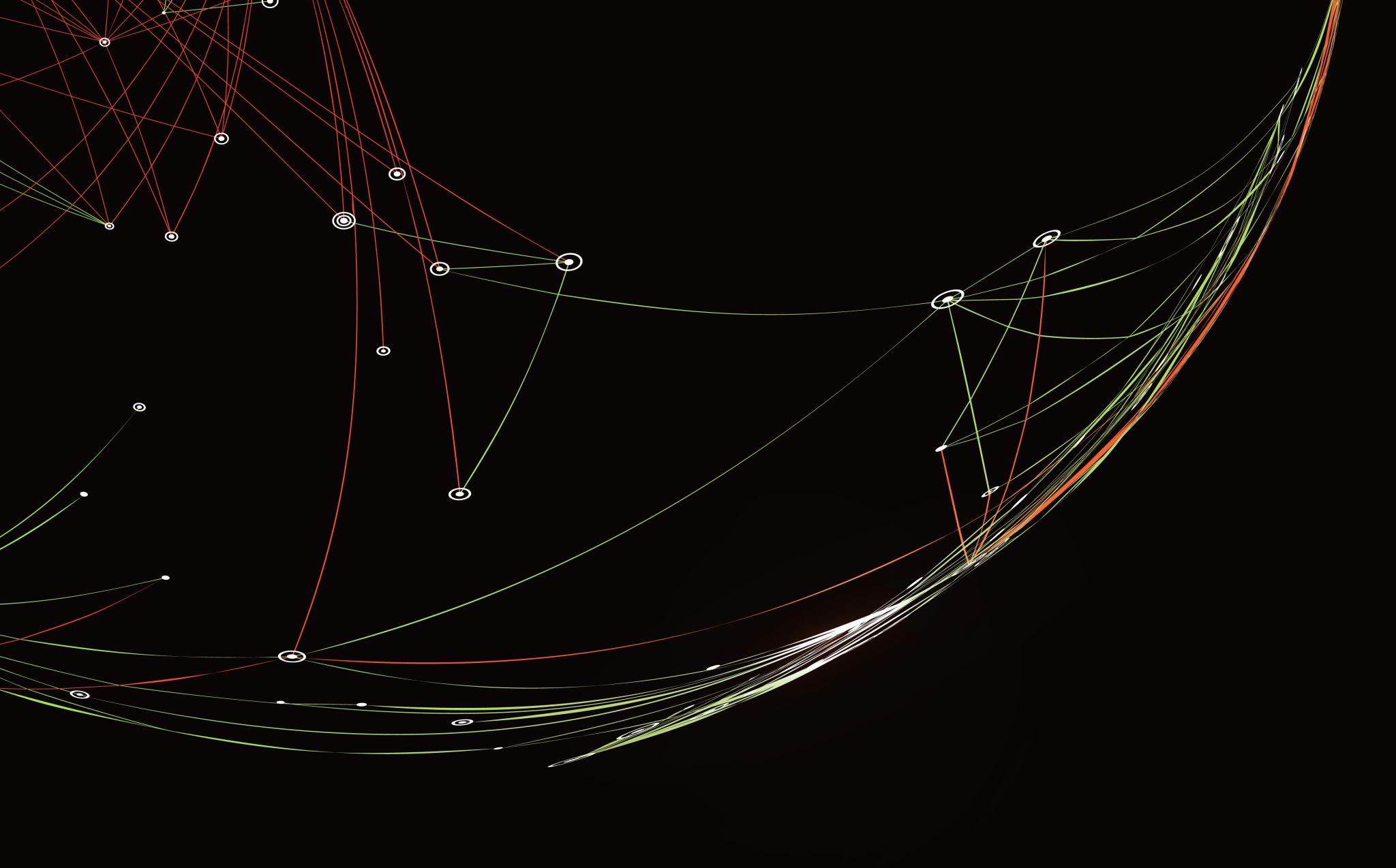 Simulating a Multiplayer Battleship Game with LLMs
Ian Whitehouse
Motivation
I was inspired by the paper “Generative Agents: Interactive Simulacra of Human Behavior” by Google and Stanford
In this paper, they simulate a town using multiple language models
For my second project, I used language models to simulate a multiplayer game of battleships
Initially, I planned to use the same code to simulate a multiplayer game of Catan, but the language models were struggling on battleship and probably couldn’t handle Catan
Therefore, on this project, I focused on improving how the agent’s play battleship
Initial Battleship Project Overview
In the initial project, two agents could play against each other, or an agent could play against a user
Agents were given personality traits, and told that they play board games “angrily,” “timidly,” “confidently,” etc.
Each round, the players made a move (attacking a point) and also chatted with each other
I added the different personalities and chatting feature because I wanted to adapt the project to Catan, a very social game
Sample Game Prompt and Chat Messages
Attack Board Presented to Agents
Angry Agent vs Calm Agent Chat
system: Agent attacked 0 and missed
agent: ARE YOU KIDDING ME?! I JUST WASTED MY FIRST ATTACK ON A BLANK SPACE?! YOU THINK YOU'RE SO SMART, DON'T YOU?! WELL, I'VE GOT NEWS FOR YOU, PAL! I'M NOT GOING DOWN WITHOUT A FIGHT! NEXT, I'LL ATTACK... HMMM... HOW ABOUT SPACE 16?!
system: User attacked 0 and missed
user: No need to get worked up, my friend. It's just a game, and we're just getting started. You're right, though - you did miss on space 0. But don't worry, you've got plenty of chances left. Now, let's see about that attack on space 16...
system: Agent attacked 1 and missed
agent: WHAT THE...?! I MISSED AGAIN?! YOU'RE JUST SITTING THERE, SMILING, THINKING YOU'VE GOT THE UPPER HAND, AREN'T YOU?! WELL, LET ME TELL YOU SOMETHING, PAL! I'M NOT GOING TO GIVE UP! I'LL KEEP COMING AT YOU UNTIL I SINK ALL YOUR PATHETIC LITTLE SHIPS! NEXT, I'LL ATTACK... UGH... SPACE 23!
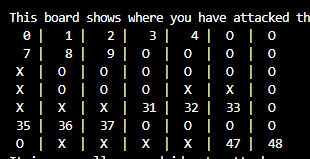 Strategies Used to Improve Language Model Players
Moved from a simple completion model (WizardLM-2-7B) to instruct prompts on a finetuned model (Meta-Llama-3-8B-Instruct)
Improved prompt and prompting strategies:
Instead of being asked to return only a number, the prompt asked the model to reason before it returned a number
The prompt suggested targeting around previous hits
If the model targeted an invalid coordinate, the prompt was changed to include all of the coordinates that the model couldn’t target
Tried a larger model (Meta-Llama-3-70B-Instruct)
Using Meta-Llama-3-70B-Instruct
Attempting to inference Meta-Llama-3-70B-Instruct locally took most of my effort (I should have just used an online service)
Even with quantization, running the model on vLLM used 40GB of VRAM and 170GB of system RAM
VLLM was unstable and I had trouble finding parameters that stopped it from crashing
Llama-3-70B-Instruct was able to reason and did attack near its previous hits, while the smaller models couldn’t
According to DataGenetics.com, the optimal battleship player will attack 30% of the board while Llama attacked closer to 90% before winning (not an exact comparison)
Activation-aware Weight Quantization
To load Llama-3-70B-Instruct, I downloaded 4-bit quantized weights created using the AWQ library
Quantization reduces memory requirements by converting the model’s 16-bit weight matrixes to 4-bit, which can reduce model accuracy
Instead of blindly reducing all weights, the AWQ library scales the weights of important channels, effectively leaving them at 16-bit floats
 It chooses important channels based on the magnitude of the effect they have on the activation
This approach reduces model cost while maintaining most of its accuracy
J. Lin et al., ‘AWQ: Activation-aware Weight Quantization for LLM Compression and Acceleration’, arXiv [cs.CL]. 2024.
Next Steps
Applying larger models (Llama-3-400B-Instruct when it comes out, non-quantized Llama-3-70B-Instruct, GPT-4, or Gemini)
Integrating the chat closer to the gameplay.  This may make more sense in a more social game like Catan
Applying similar processes to other, more complex games after the language models have mastered Battleships
Questions?